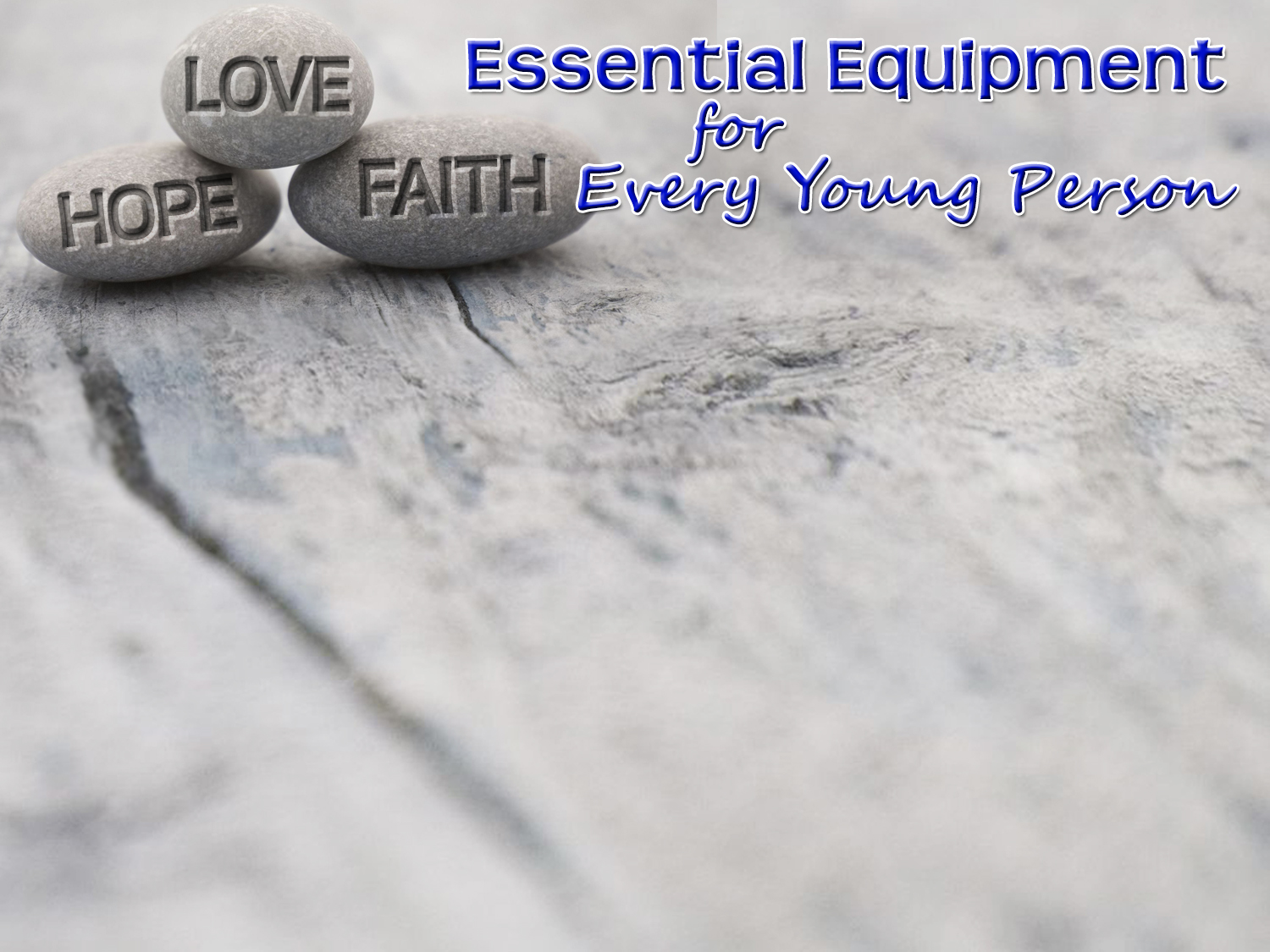 FAITH in God (Mark 11:22)
In His existence (Heb. 11:6)
In His presence (Psa. 46:1-11; Josh. 1:9)
In His assurance (2 Pet. 3:9; Tit. 1:2; Heb. 6:18)
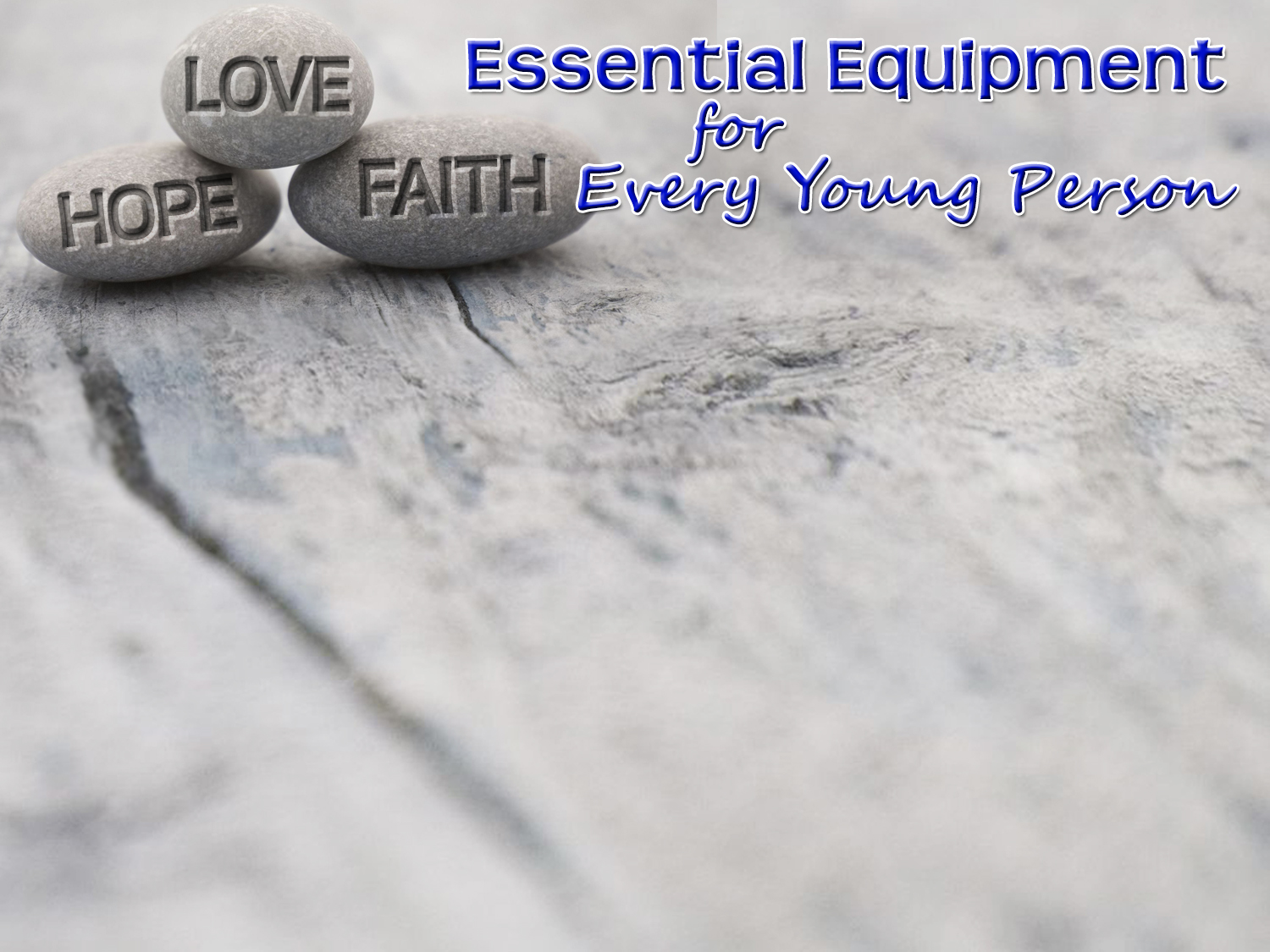 FAITH in God (Mark 11:22)
FAITH in Jesus (John 14:1)
In His life (John 1:14; Phil. 2:6-8)
In His death (1 Cor. 15:3; Mark 15:25)
In His resurrection (1 Cor. 15:4; Rom. 10:9)
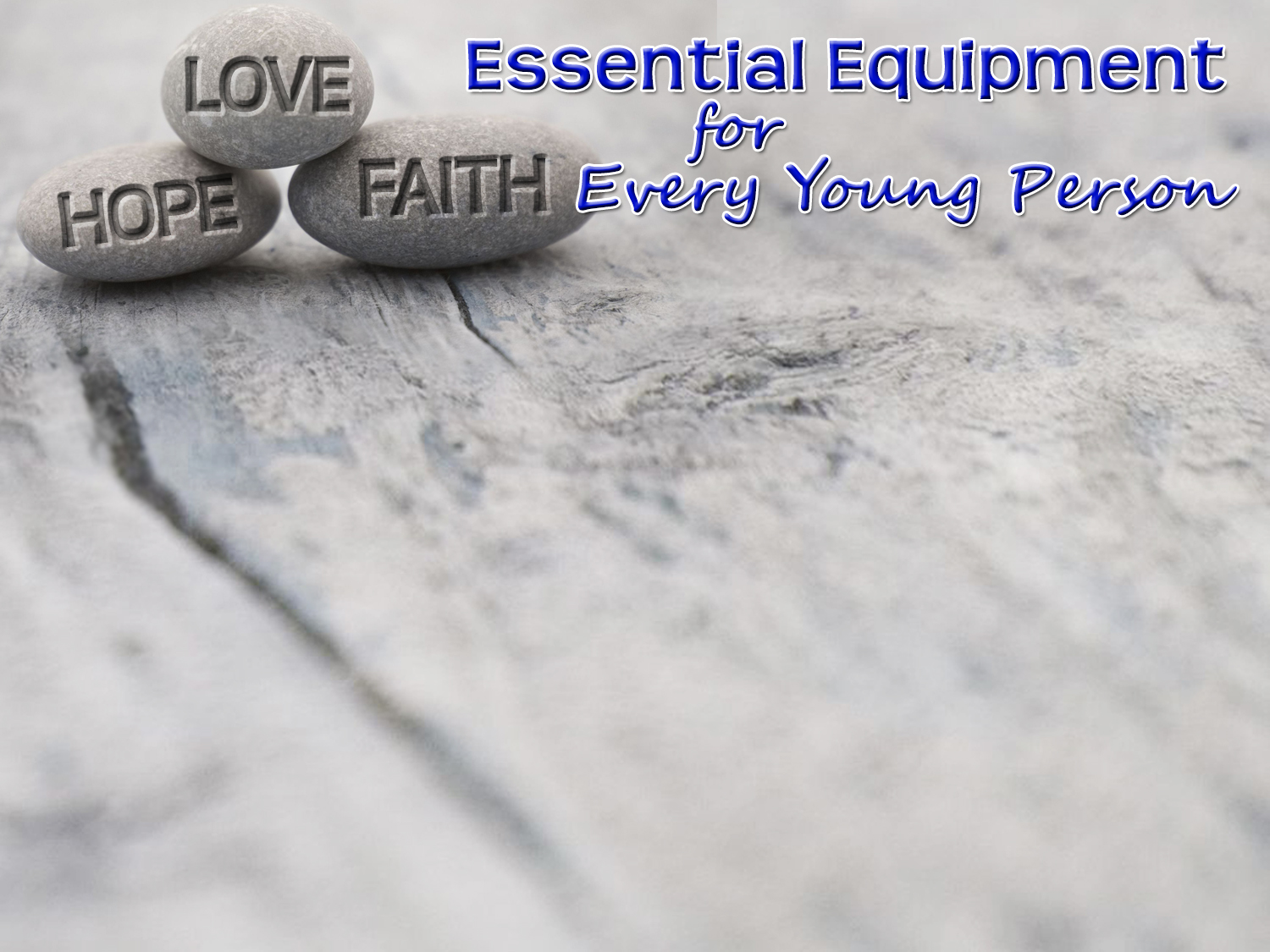 FAITH in God (Mark 11:22)
FAITH in Jesus (John 14:1)
FAITH in the Bible (2 Tim. 3:16-17) 
In its inerrancy (2 Pet. 1:20-21; Jas. 1:25)
In its permanency (1 Pet. 1:22-25; Mt. 24:35)
In its relevancy (Heb. 4:12; John 3:16; Eph. 1:7)
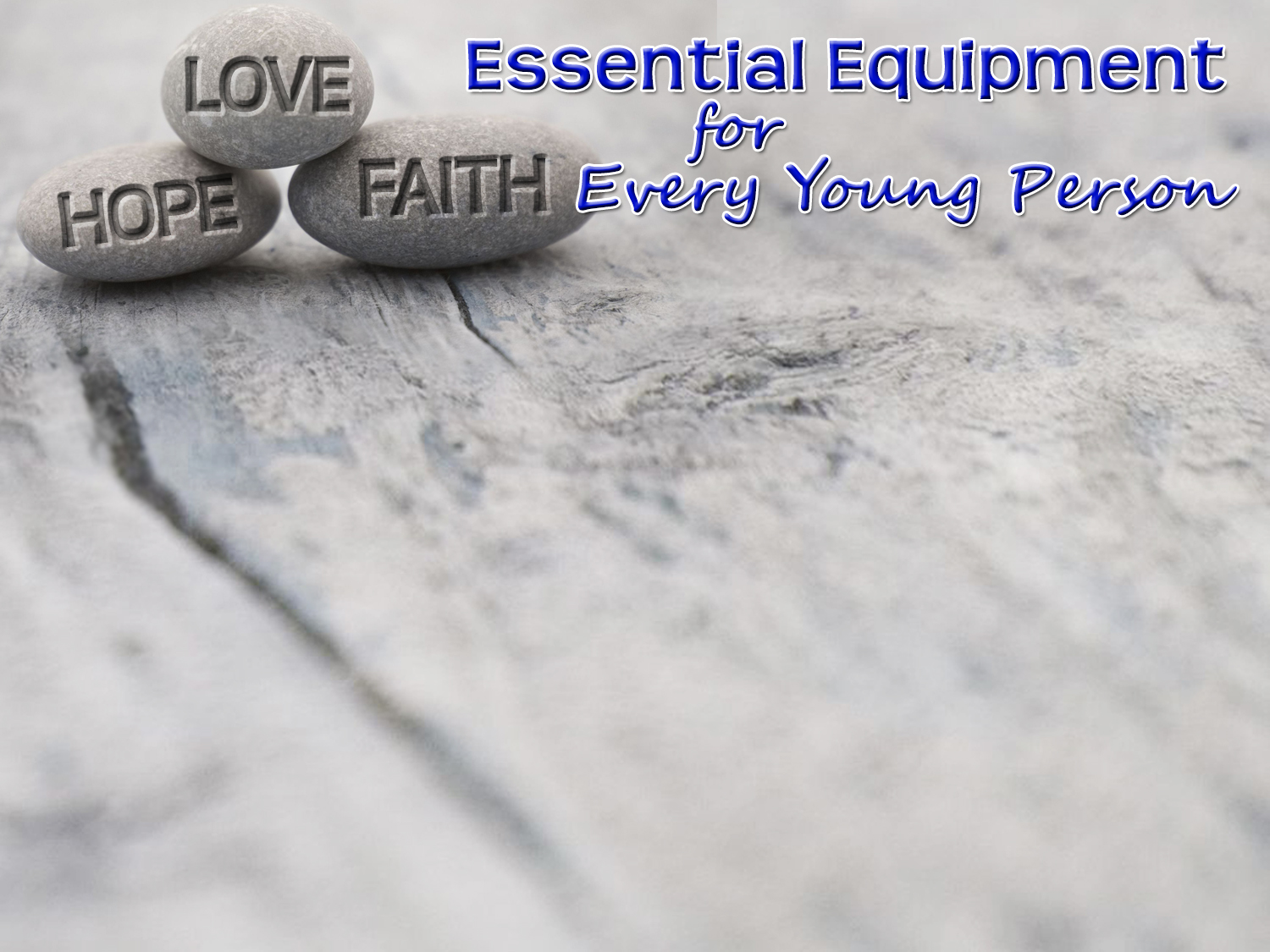 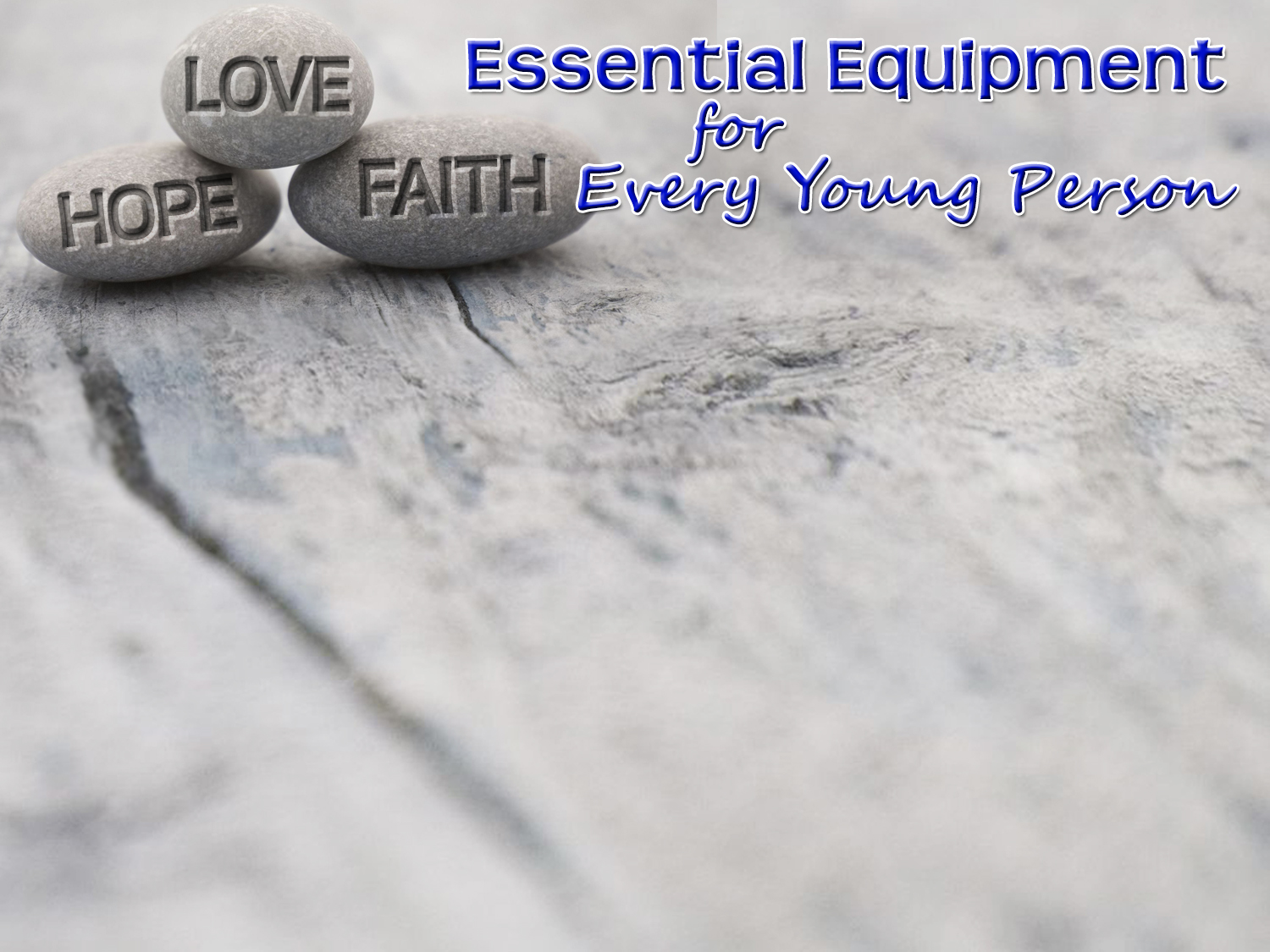 HOPE for heaven that saturates your life 	(Col. 3:1-4)
HOPE for heaven that motivates your life 	(2 Cor. 5:1-9)
HOPE for heaven that dictates your life 	(Phil. 3:20-21; 2 Pet. 3:11-13)
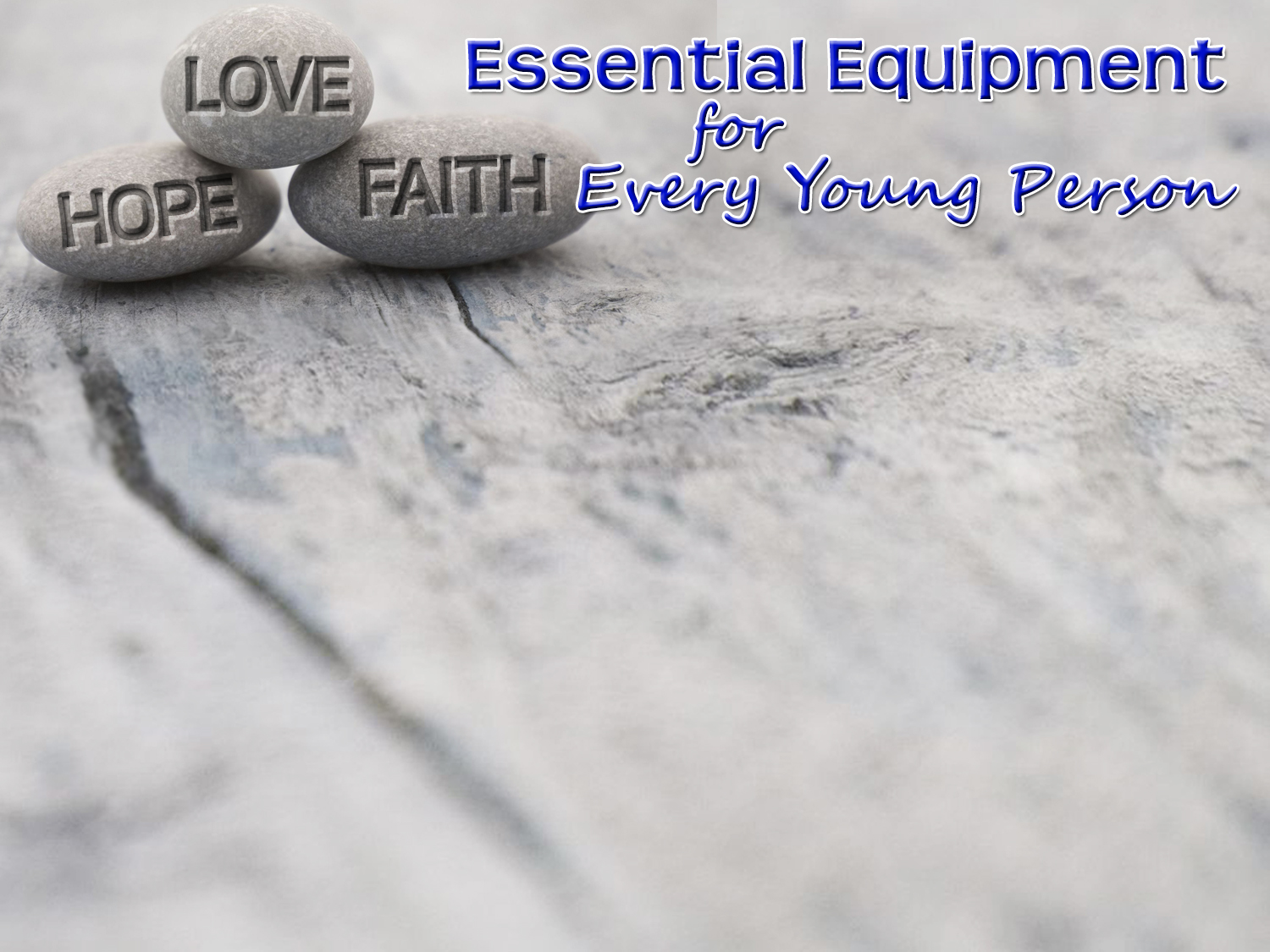 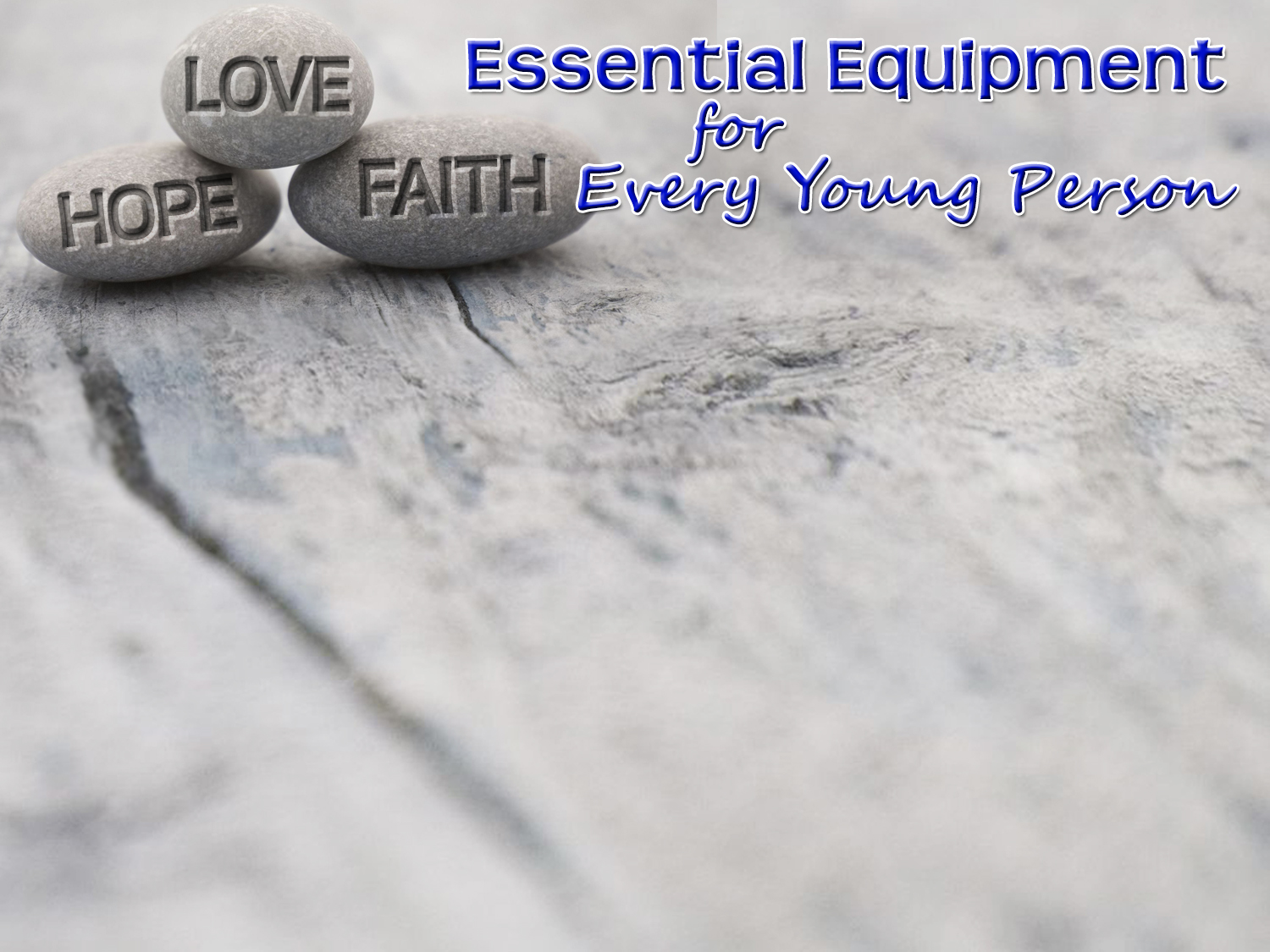 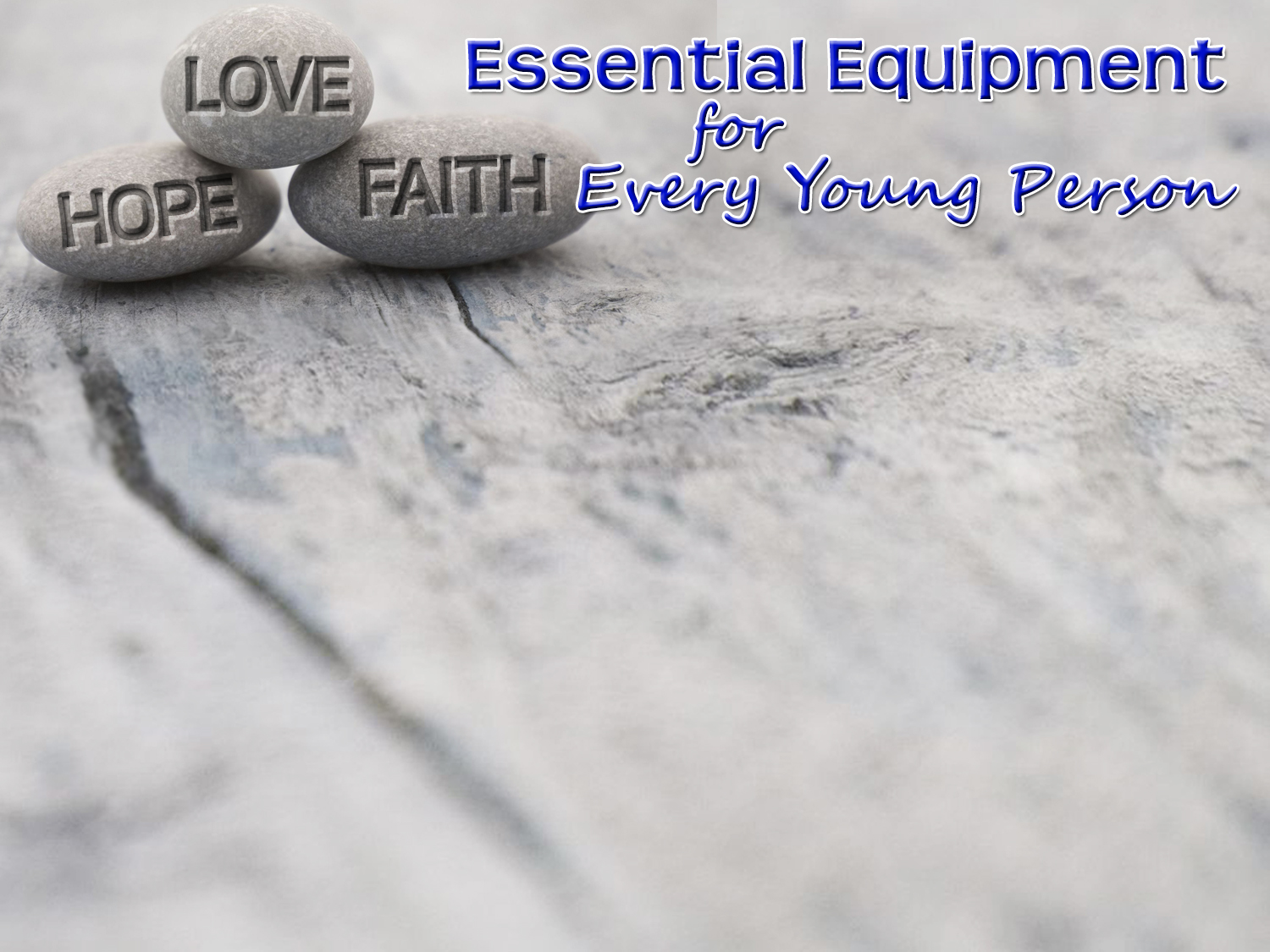 LOVE for God (1 John 4:9-11, 19; Psa. 84:2)
LOVE for the church (Jn. 13:34; Rom. 14:19)
LOVE for doing right (Mt. 5:6; 6:33; Ps. 45:7)
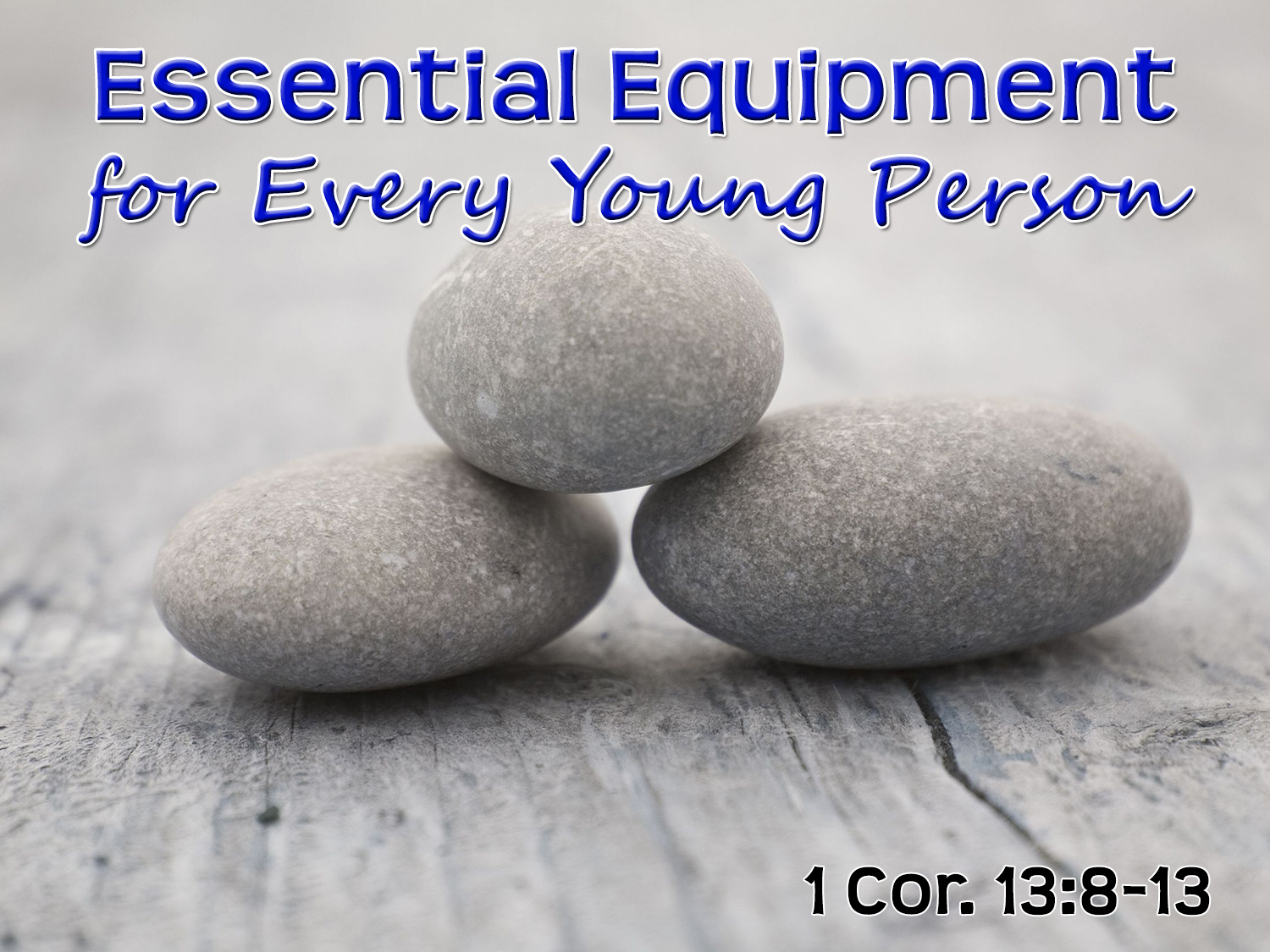 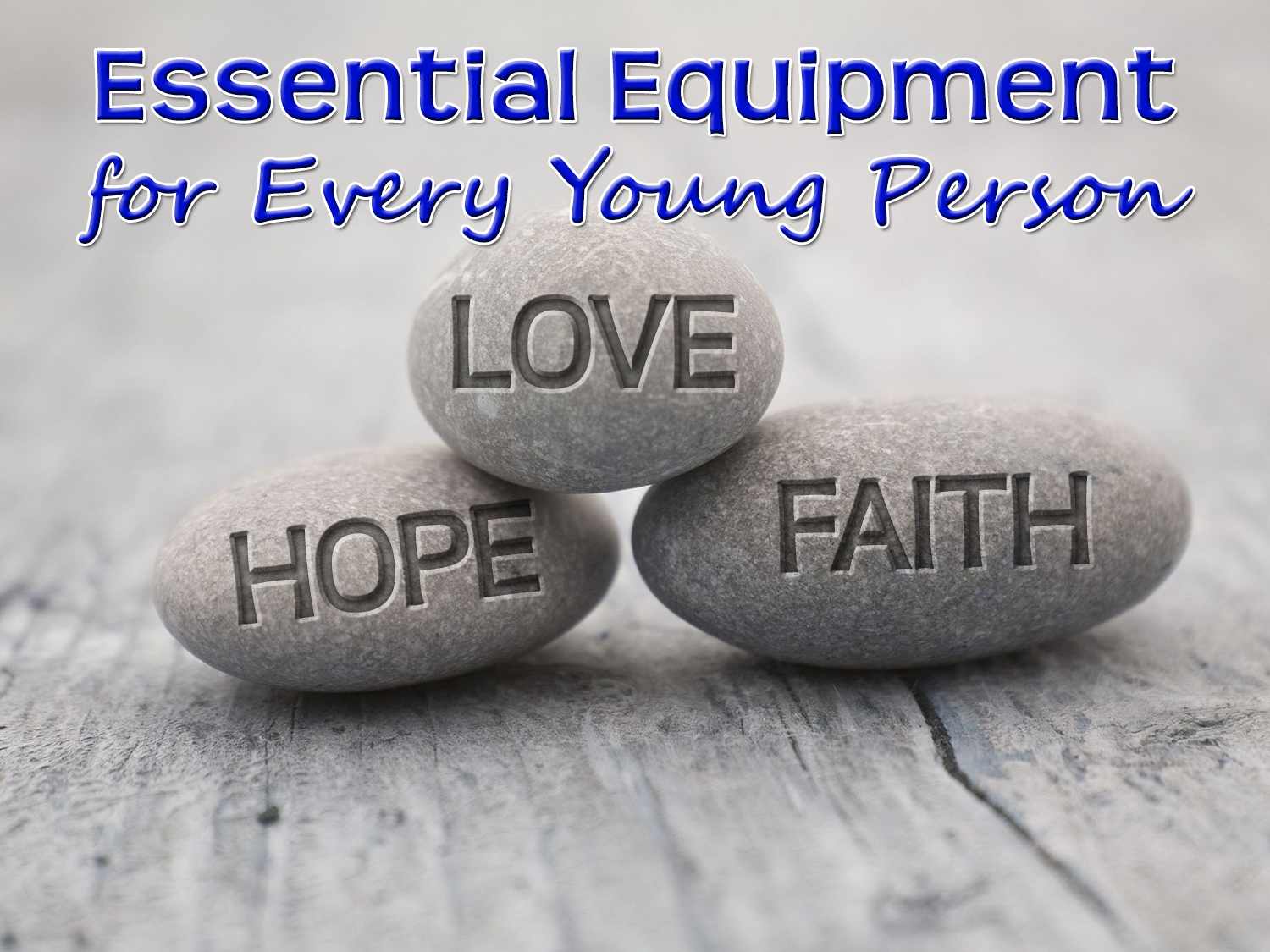 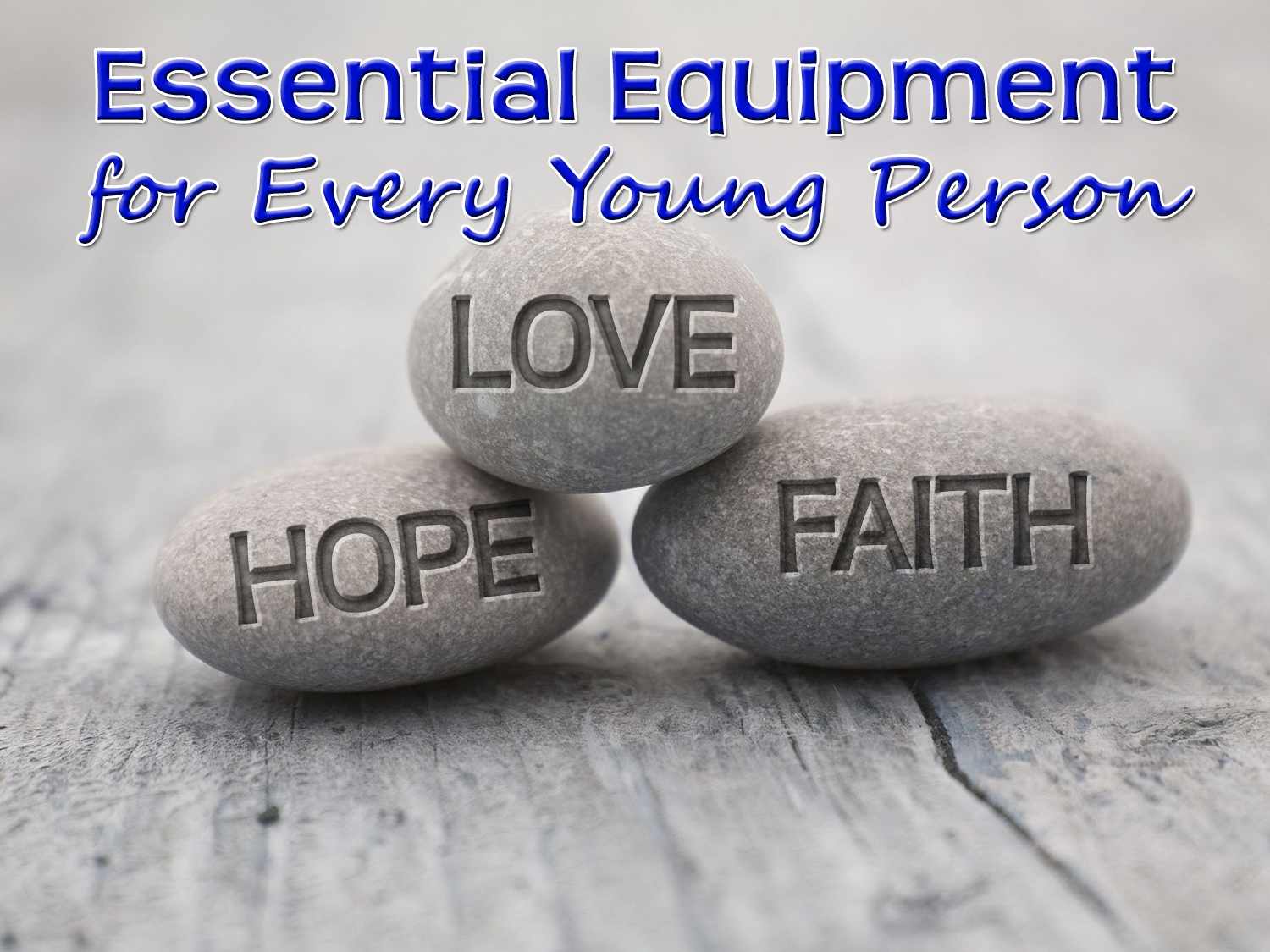 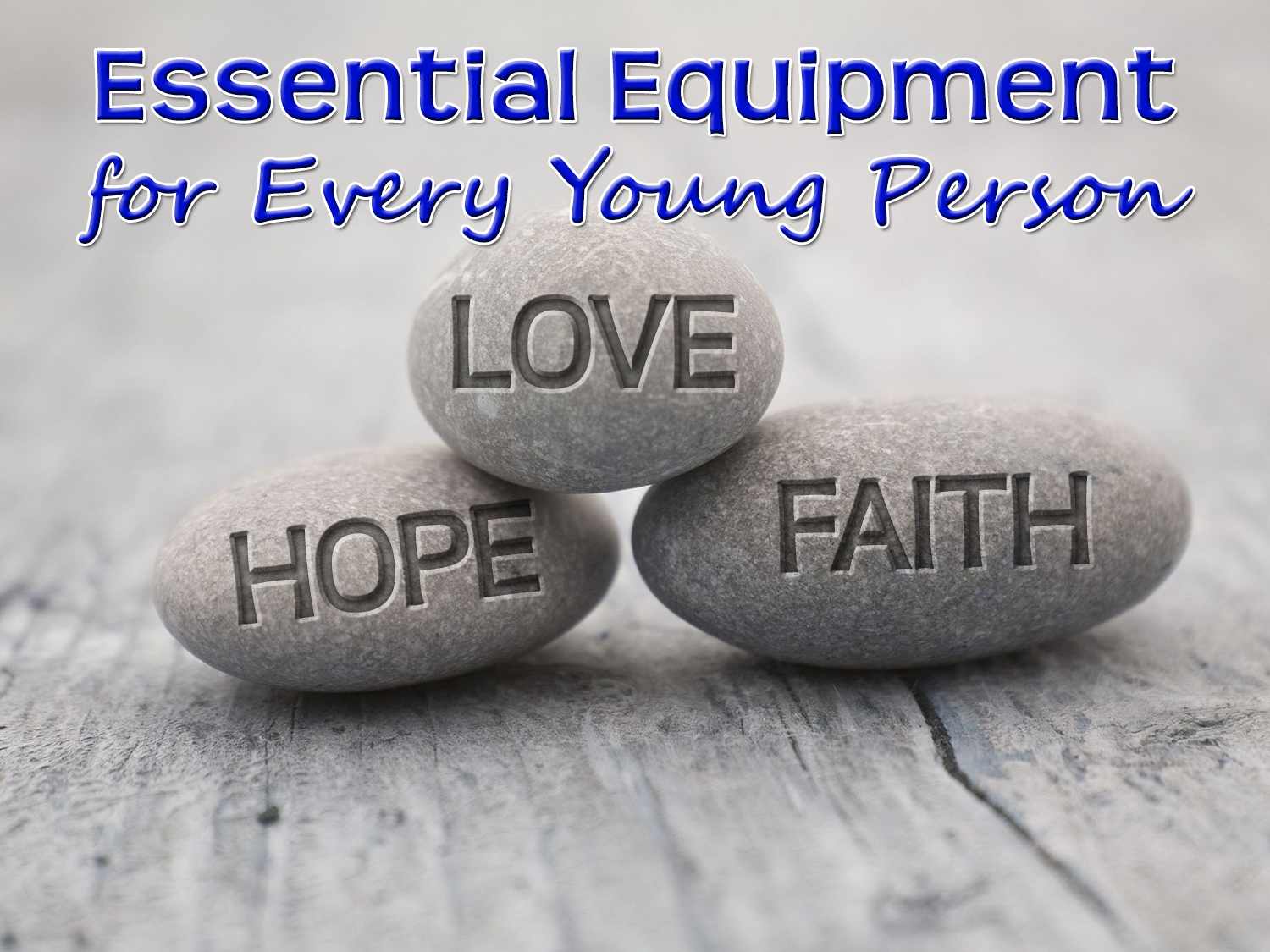 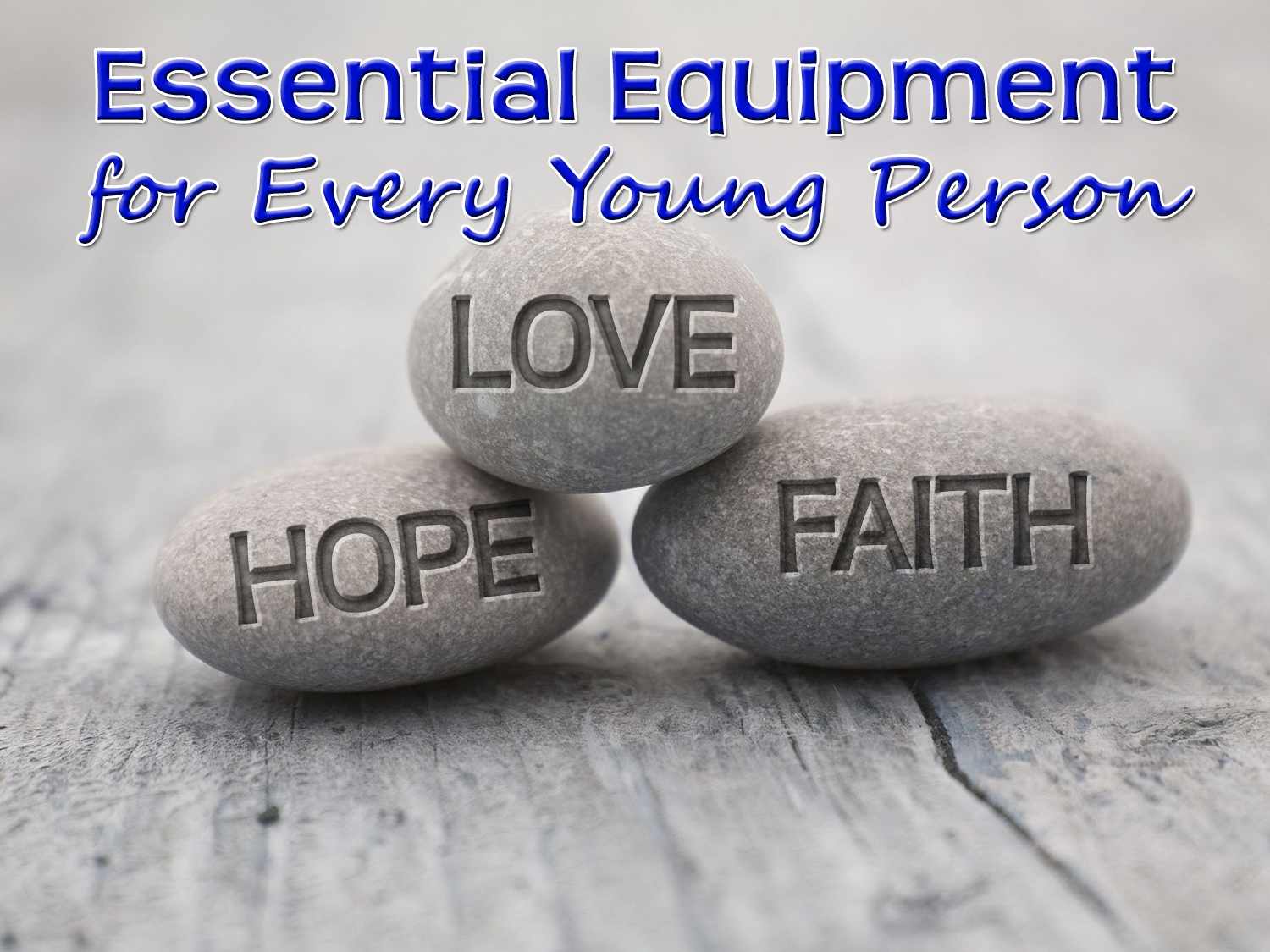 Believe Jesus is God’s Son – Romans 10:9
Repent of your sins – 2 Peter 3:9
Confess your faith in Jesus – Romans 10:10
Be immersed into Christ – Acts 2:38
God will forgive every sin – Acts 22:16
God will add you to His church – Acts 2:47
God will enroll you in heaven – Hebrews 12:23
Live a life full of faith, hope & love – Rev. 2:10